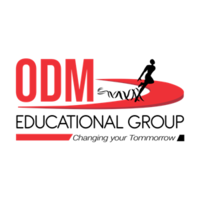 WELCOME TO ON LINE CLASS
CLASS-UKG
SUBJECT-MATHS
TOPIC- NUMBER AND NUMBER 
             NAMES 21-50(ONCE AGAIN)
                 (DATE-29.7.21)
Find the missing numbers:
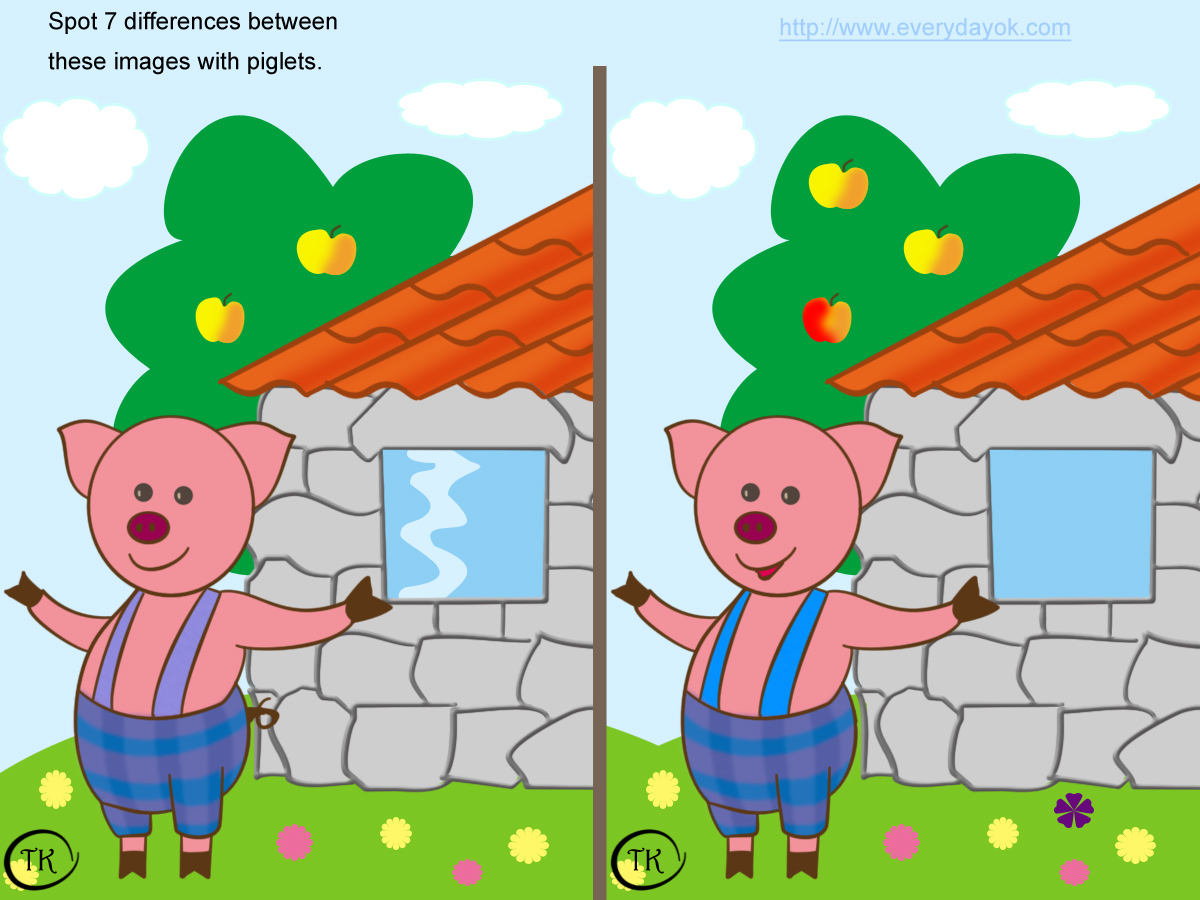 44
44
35
35
50
35
35
50
35
29
29
37
37
43
43
36
36
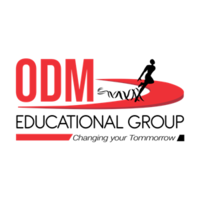 21
21
Match the number names with the correct numbers:
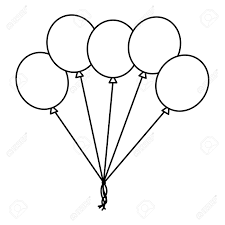 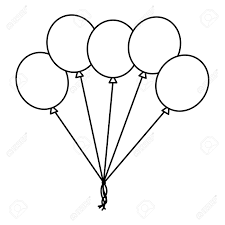 50
21
33
Twenty one
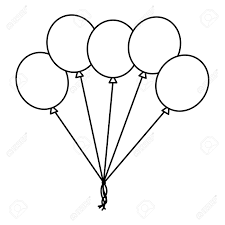 Fifty
37
40
45
Thirty three
Thirty seven
28
30
Forty
Twenty eight
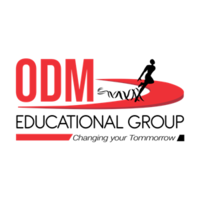 Thirty
Forty five
Dictation
37
43
33
18
29
20
30
17
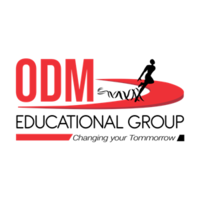 45
25
Rearrange the numbers and write them in correct order:
h/w 29.7.21
26
24
27
25
29
30
28
36
34
35
31
33
32
30
48
47
44
43
42
45
46
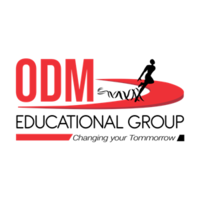 h/w 29.7.21
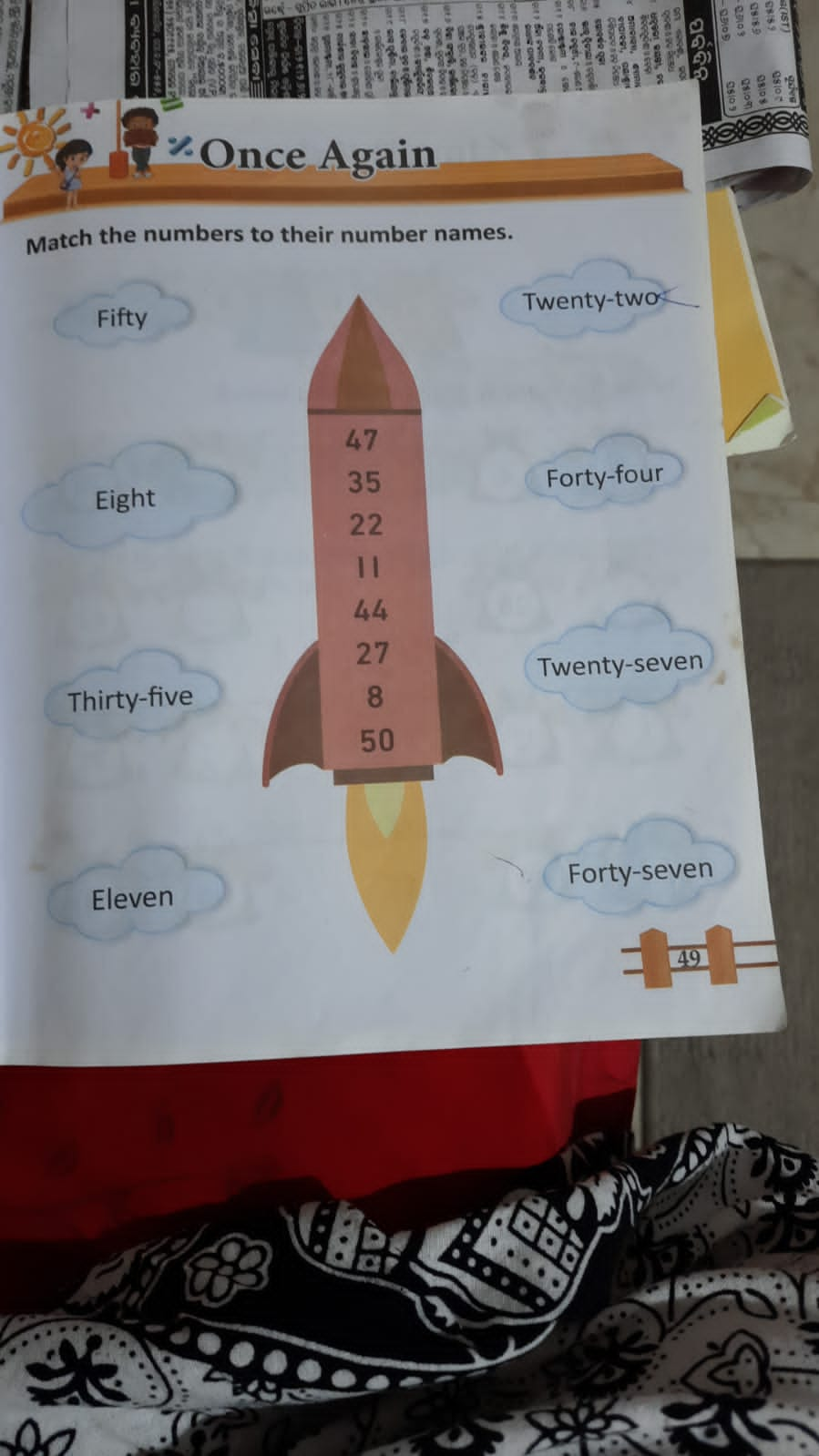 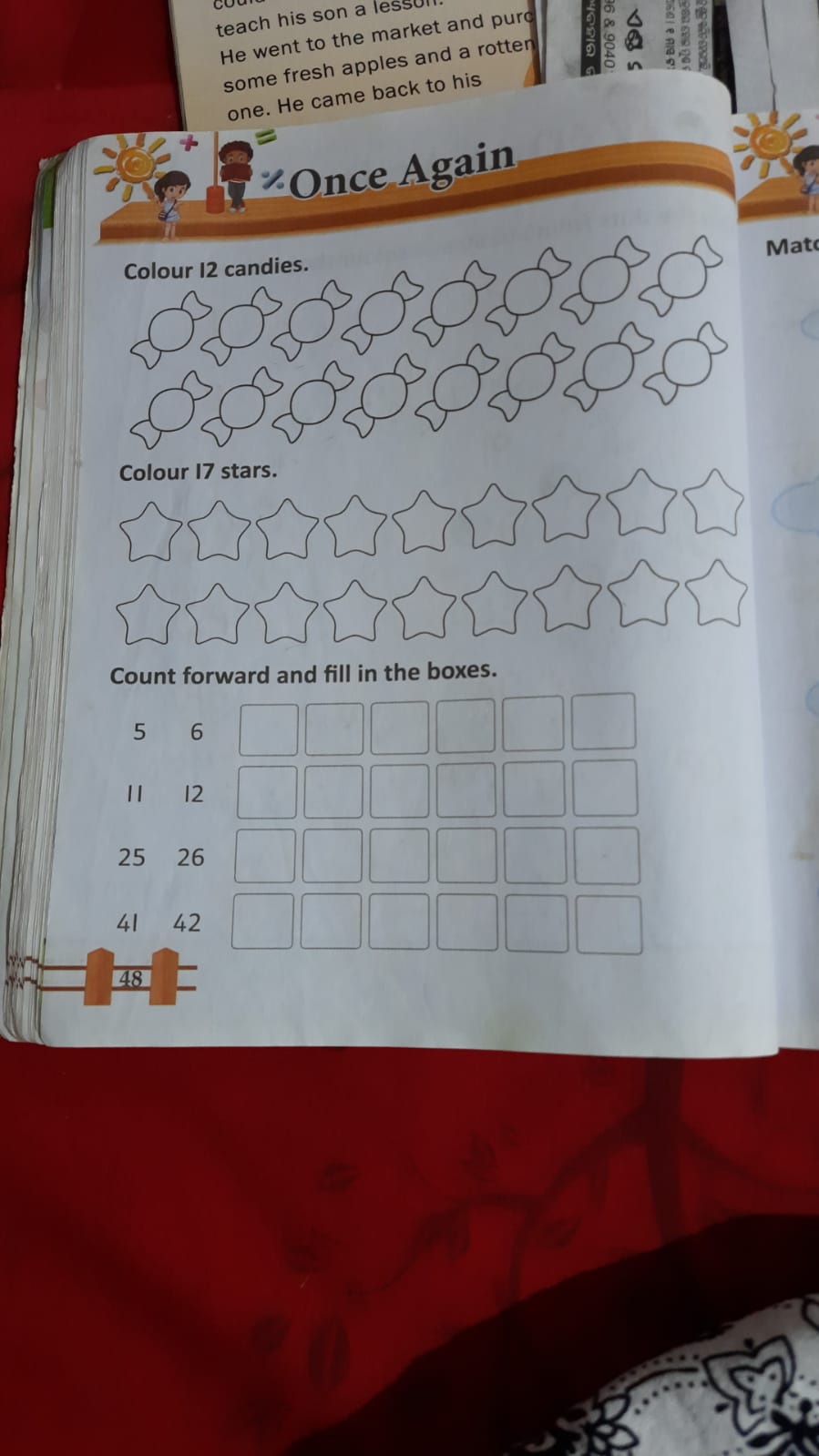 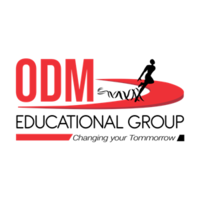 THANKING YOU
ODM EDUCATIONAL GROUP